Карамзин Н.М.
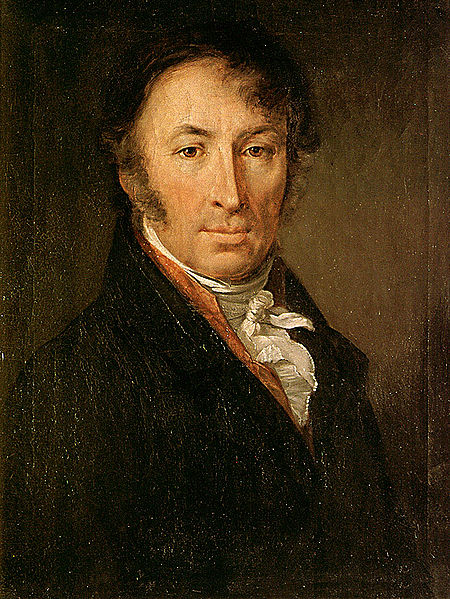 Картины Москвы 17 века
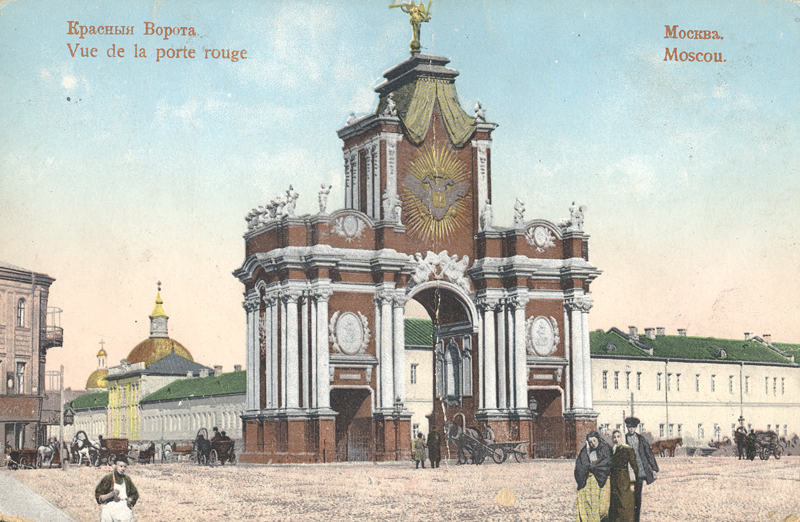 Работы Маковского и Васнецова
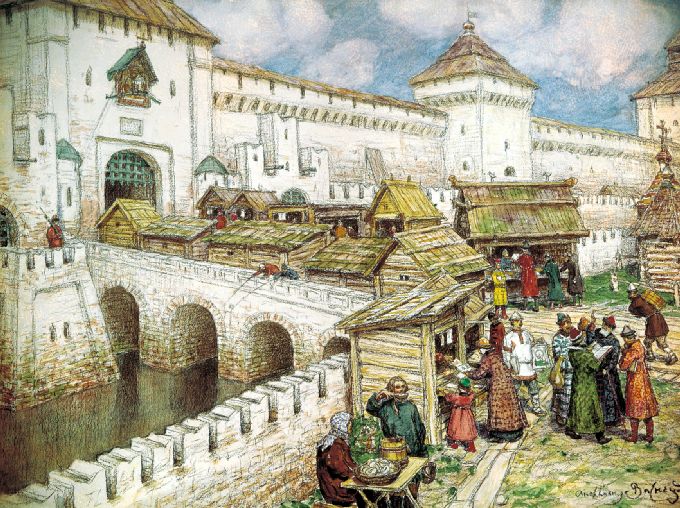 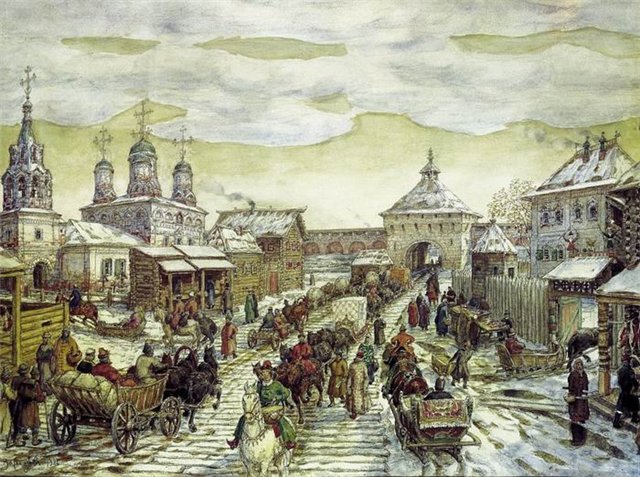 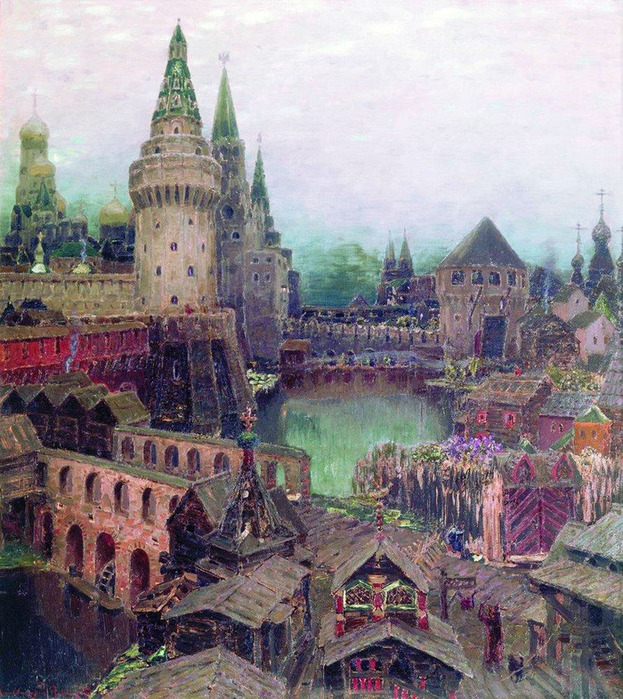 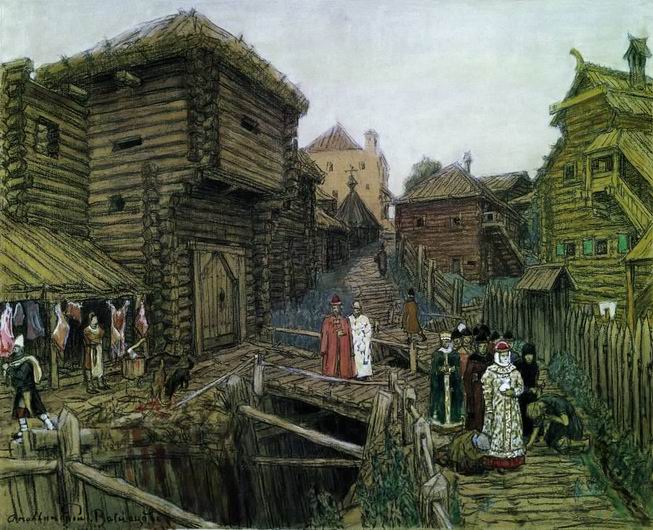 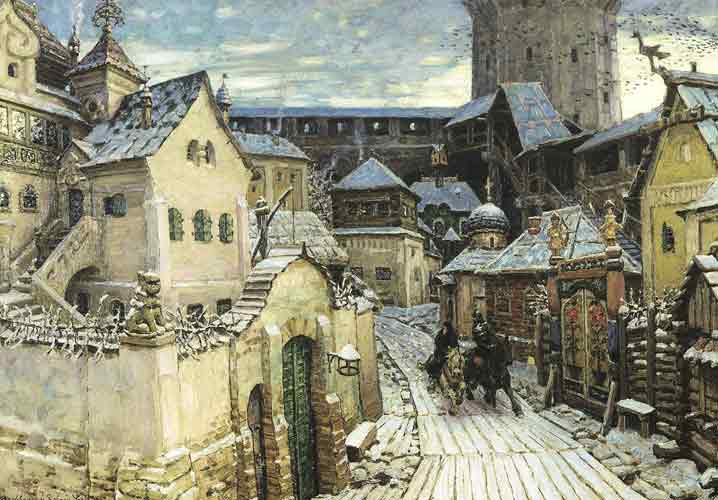 Царь Алексей Михайлович «Тишайший»
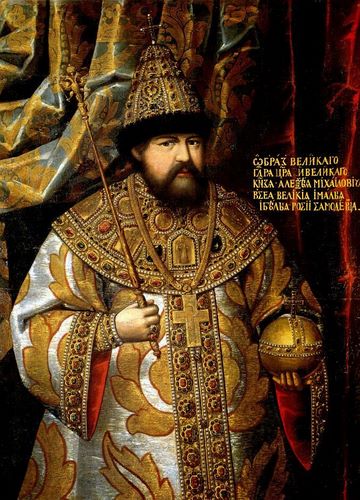 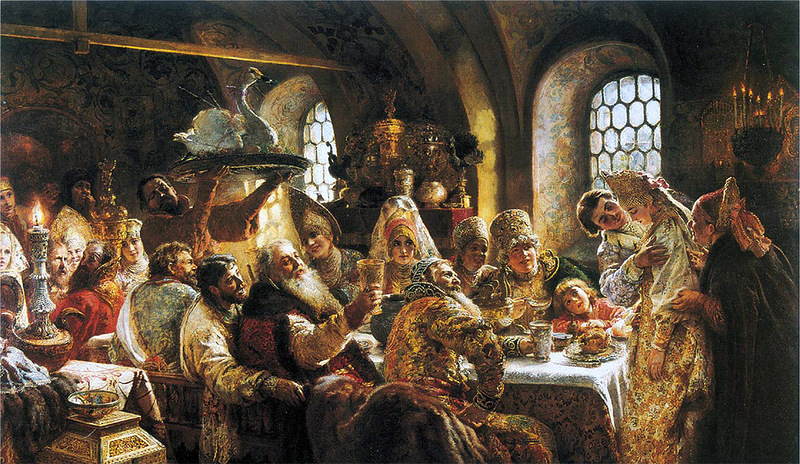 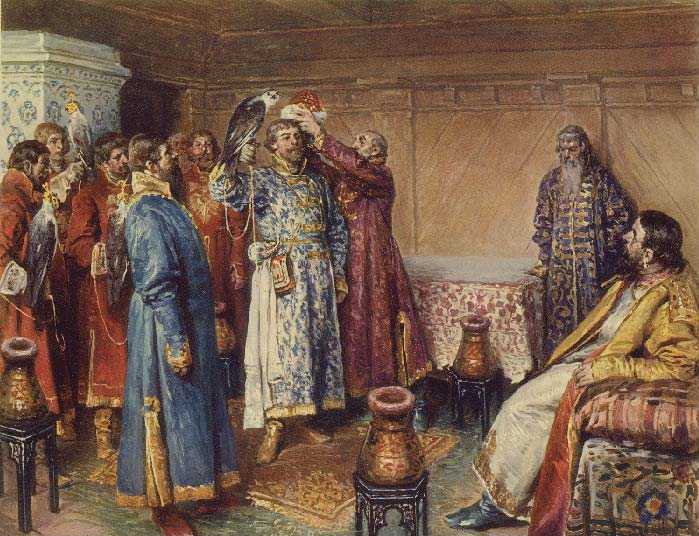 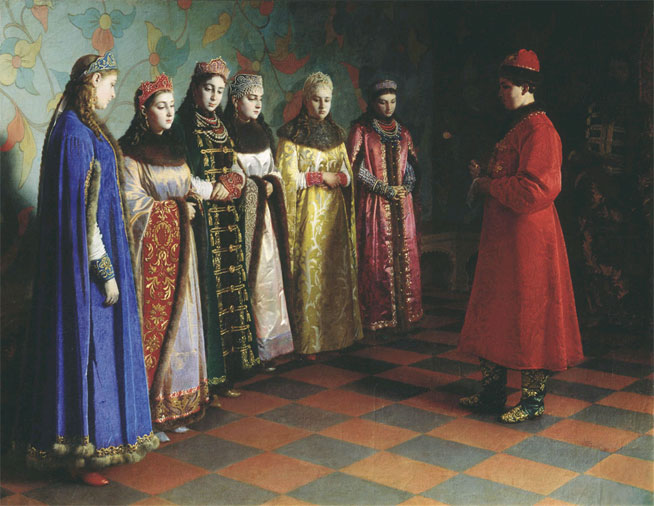 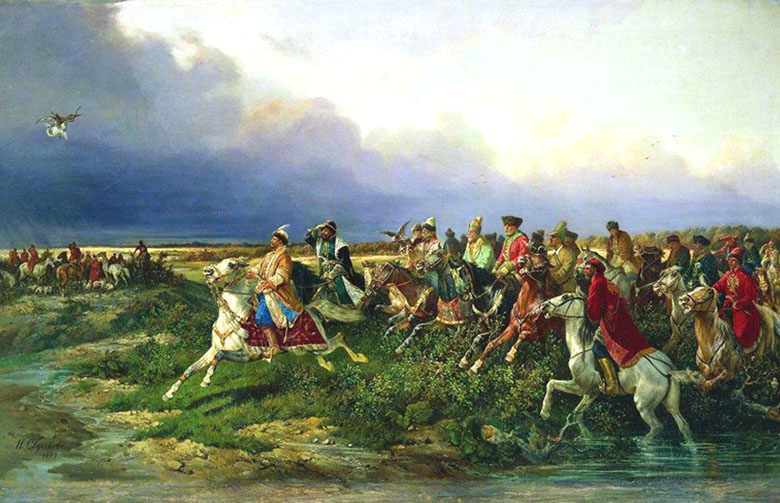 Боярыни 17 века
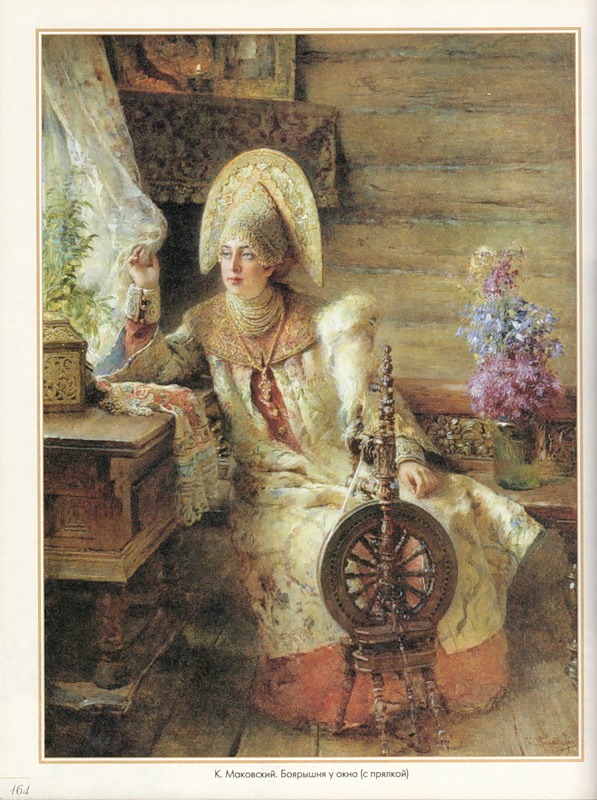 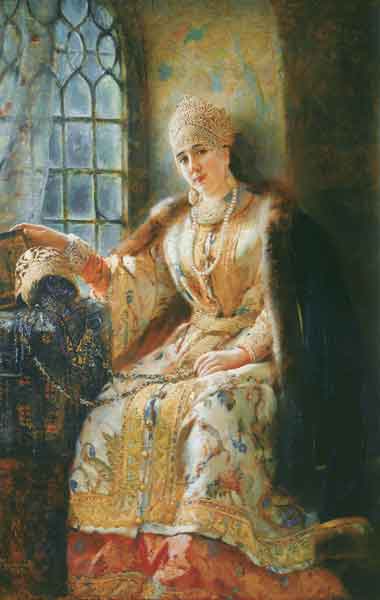 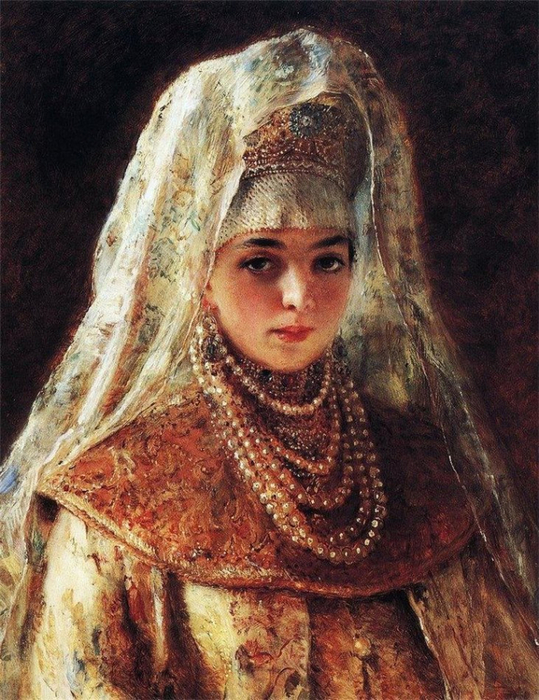 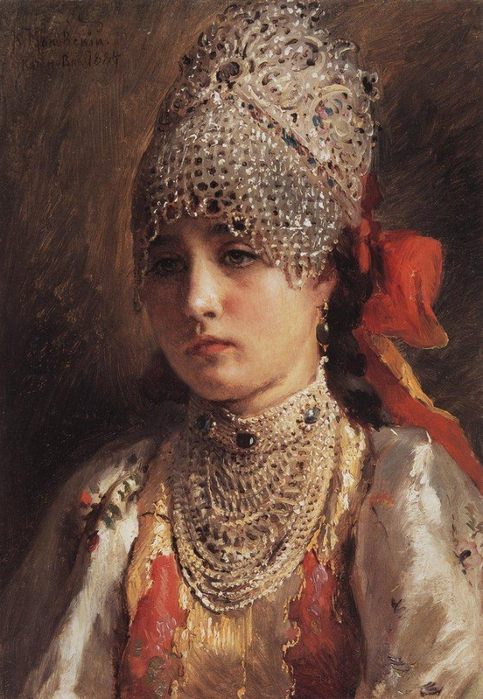